স্বাগতম
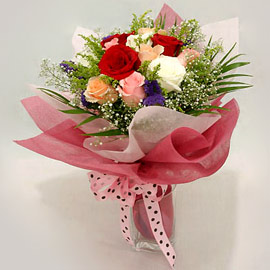 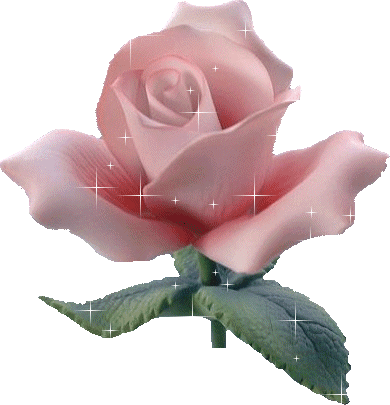 শ্রেণি – নবম
বিষয় – মাধ্যমিক হিসাববিজ্ঞান
মোঃ মাহবুবুর রহমান রানা                    ব্রাইট স্কুল অ্যান্ড কলেজ 
দনিয়া রোড যাত্রাবাড়ী ঢাকা -১২৩৬
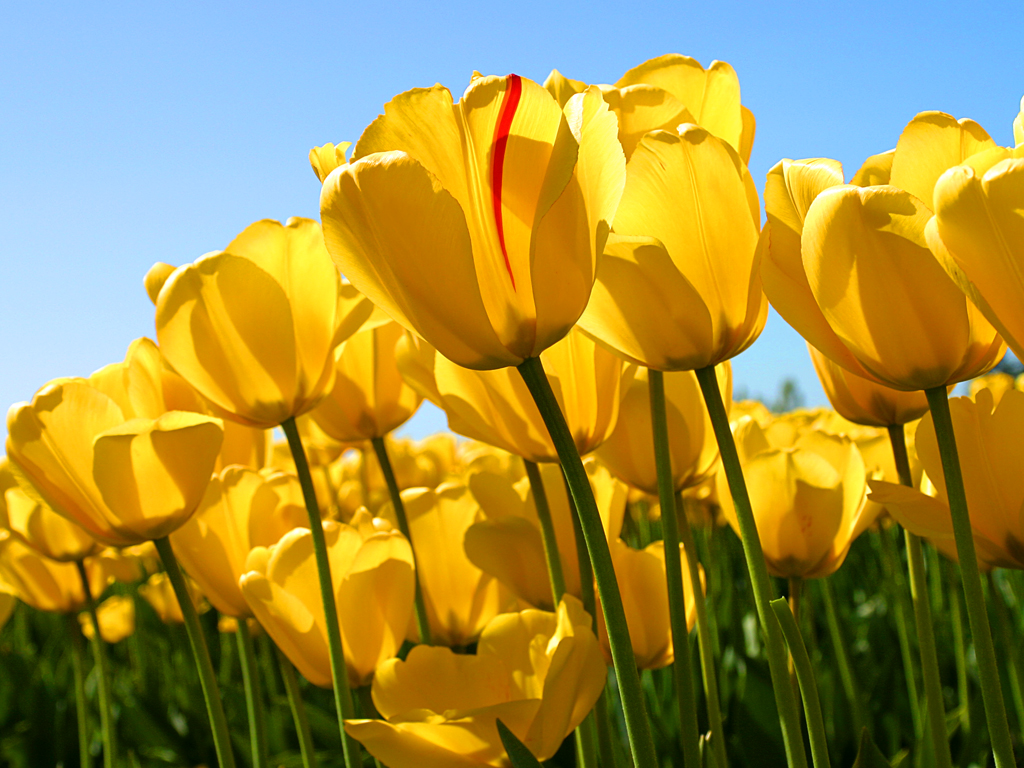 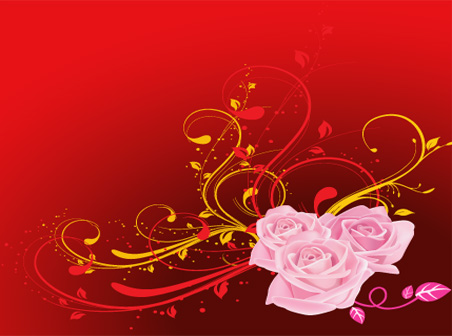 জনাব করিমের জাবেদা
জনাব করিমের খতিয়ান বই
ডেটর
ক্রেডিটর
নগদান হিসাব
মূলধন
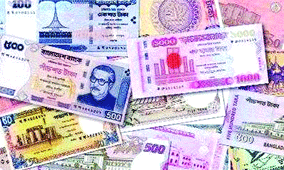 বিক্রয়
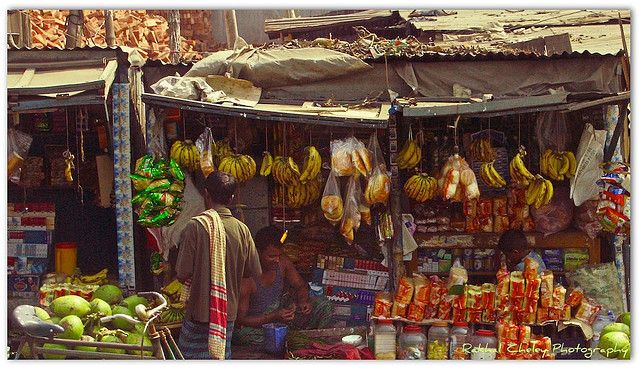 ব্যাংক জমা
আসবাবপত্র
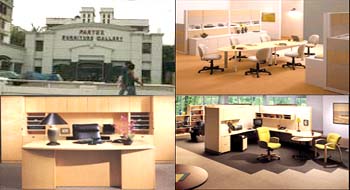 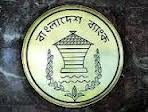 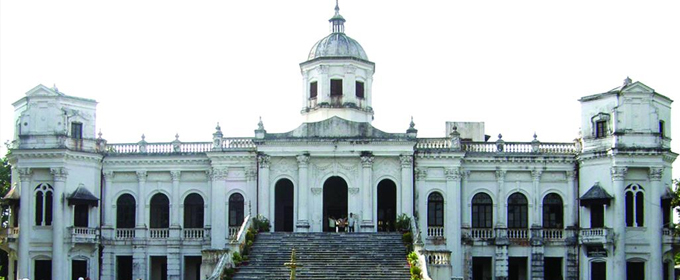 দালানকোঠা
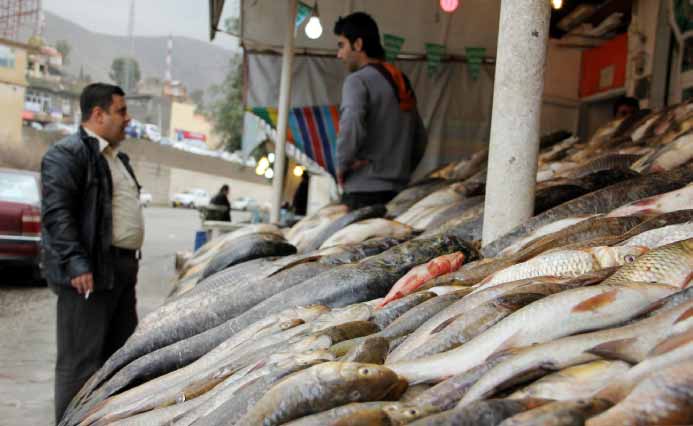 ক্রয়
ডেবিট           ক্রেডিট
রেওয়ামিল
মূলধন
যাবতীয় সম্পত্তি
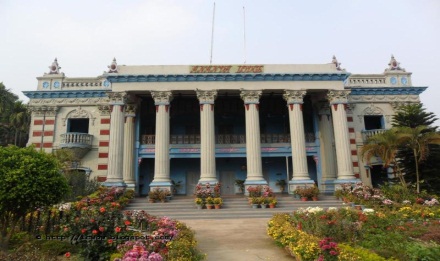 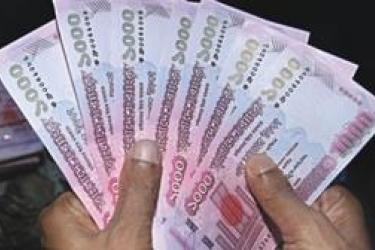 বিক্রয়
ক্রয়
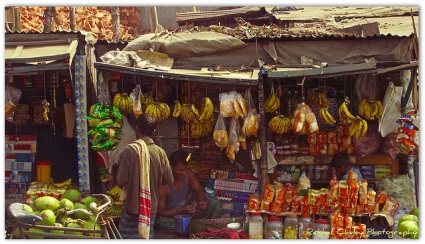 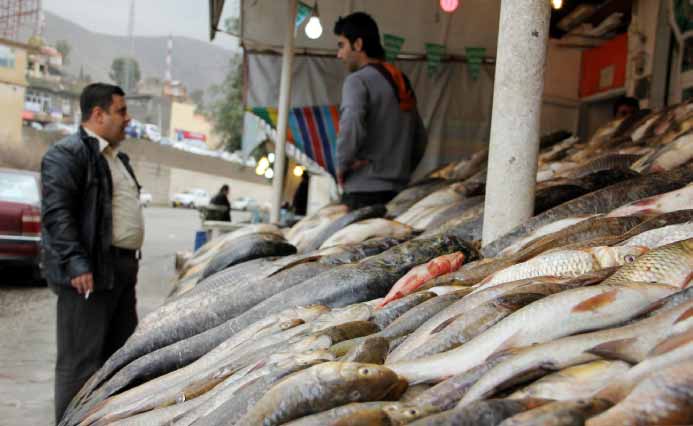 জাহাজ ভাড়া
ঋণপত্র
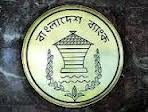 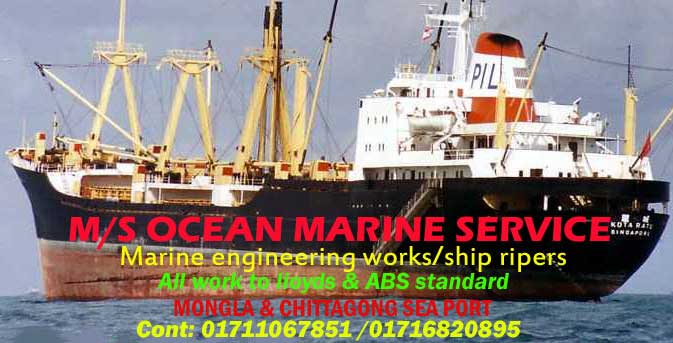 শিখনফল
১।রেওয়ামিল কী তা বলতে পারবে
২।রেওয়ামিল হিসাবের ডেবিট ক্রেডিট  নির্নয় করতে পারবে। 
৩।রেওয়ামিল তৈরি করতে পারবে।
রেওয়ামিলের  ছকের  নমুনা
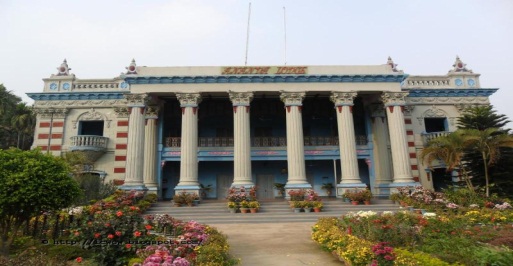 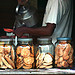 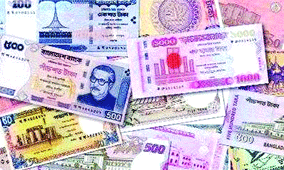 সাধারনত নিম্নোক্ত ছকের সাহায্যে রেওয়ামিল প্রস্তুত করা হয়
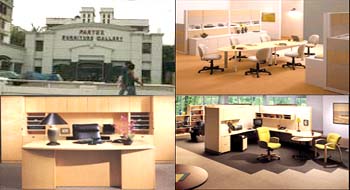 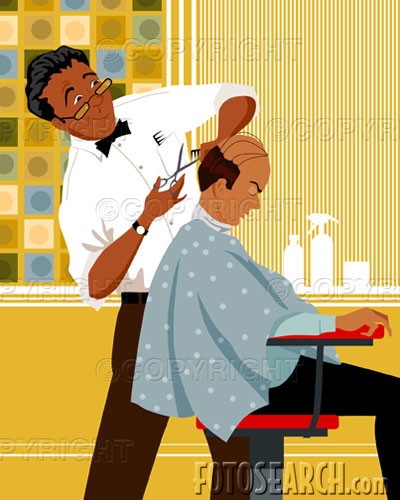 রেওয়ামিল  
২০…………..সালের ৩১ ডিসেম্বর
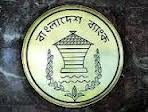 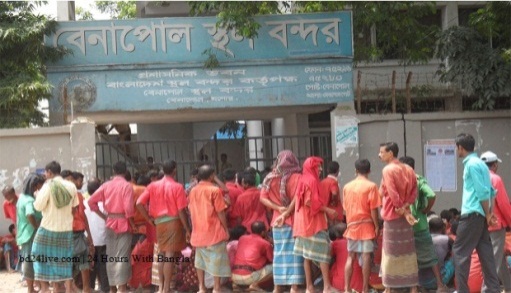 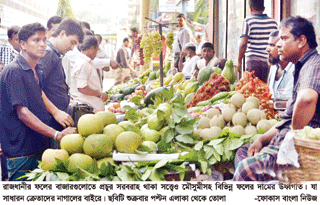 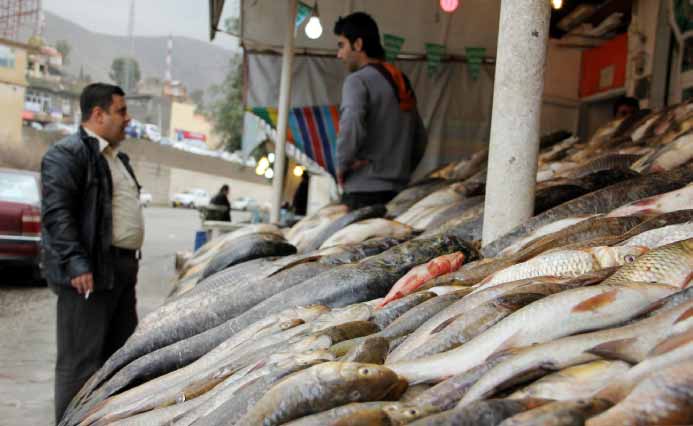 ক্রেডিট
ডেবিট
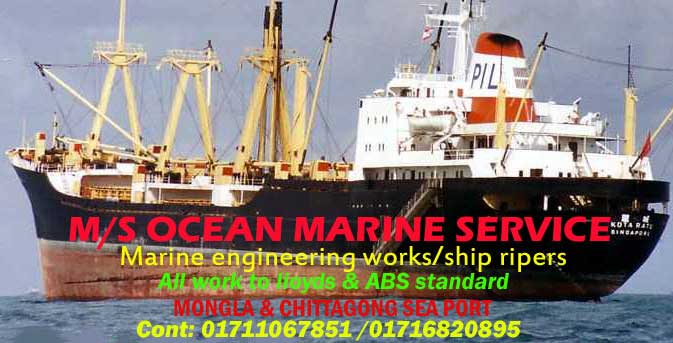 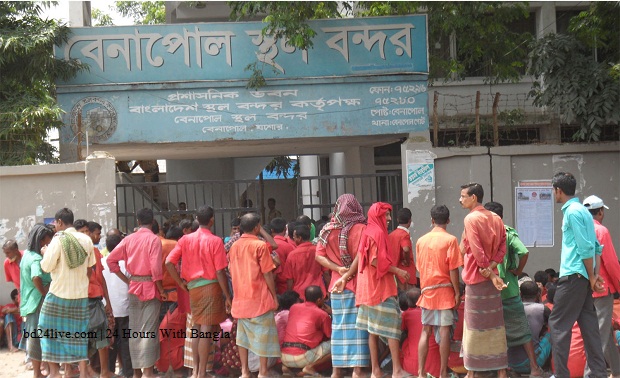 যাবতীয় সম্পত্তি,  যাবতীয় ব্যয় বকেয়া আয় রেওয়ামিলের ডেবিট দিকে বসবে। ।
এগুলো কী ?
বেতন
ক্রয়
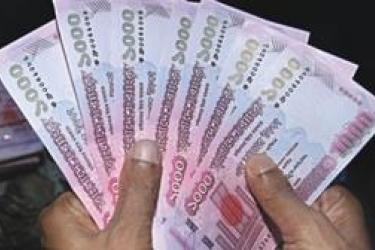 ভাড়া
মজুরি
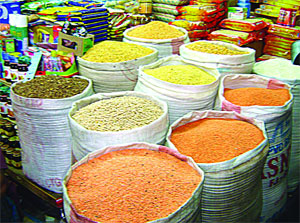 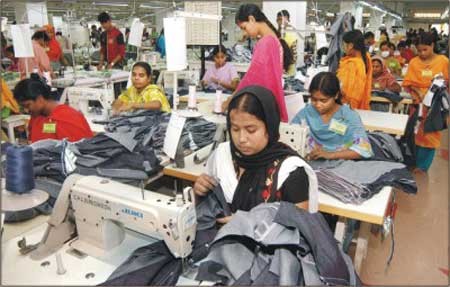 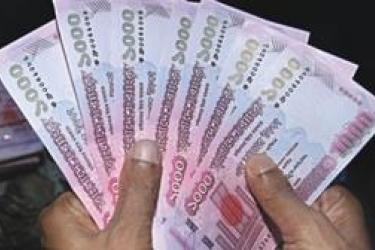 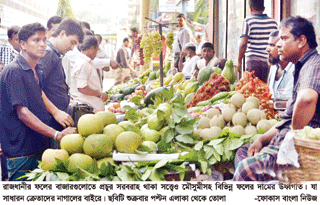 মূলধন, যাবতীয় দায়, সমস্ত প্রকার আয়, রেওয়ামিলের ক্রেডিট দিকে বসবে।
লবন চাষ
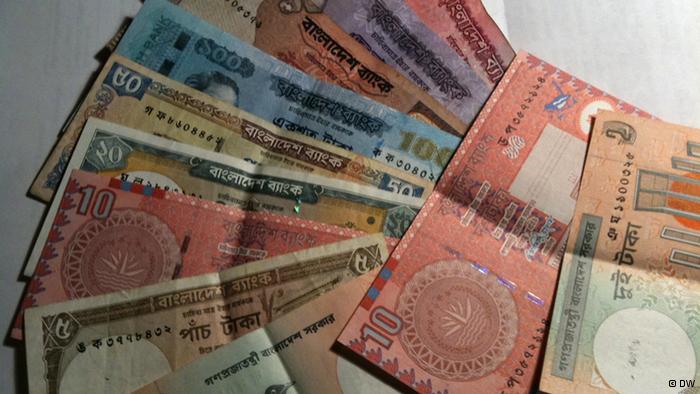 প্রাপ্ত মজুরি
ঋণপত্র
মূলধন
বিক্রয়
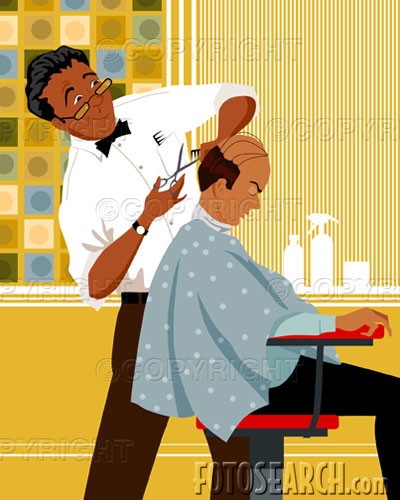 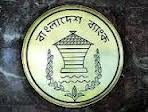 দলীয় কাজ
রেওয়ামিল মিলকরণের জন্য কী কী পদক্ষেপ গ্রহন করবে তা ব্যাখ্যা কর।
গ্রুপ - ক
রেওয়ামিল মিলকরণের জন্য কী কী পদক্ষেপ গ্রহন করবে তা ব্যাখ্যা কর।
গ্রুপ - ক
রেওয়ামিলে উভয় দিক মিলে যাওয়াই হিসাবের সঠিকতা নিশ্চিত করেনা -  বিষয়টি মূল্যায়ন কর ।
গ্রুপ - খ
মুল্যায়ন
রেওয়ামিলের ডেবিট দিকে হিসাবের কী কী  উদ্বৃত্ত  বসবে বল।
বাড়ির কাজ
জনাব খালেকের খতিয়ান উদ্বৃত্তগুলো হতে ১৯৯৯ সালের ৩১ ডিসেম্বর তারিখের  একটি রেওয়ামিল তৈরি কর ।  (মূল বই পৃষ্ঠা ১১৭ )
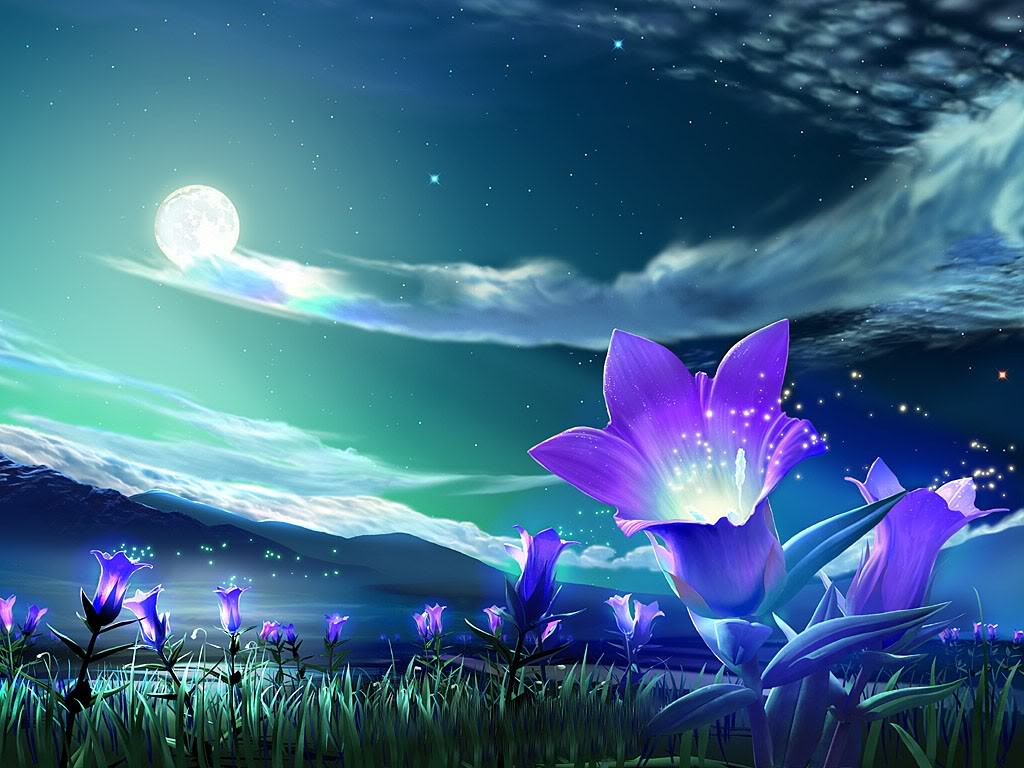 সবাইকে ধন্যবাদ জানিয়ে আজকের পাঠ এখানেই  শেষ করছি